Beurteilung Ihrer Arbeitsbedingungen – AMPEL-Methode
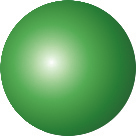 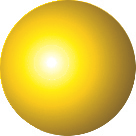 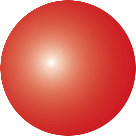 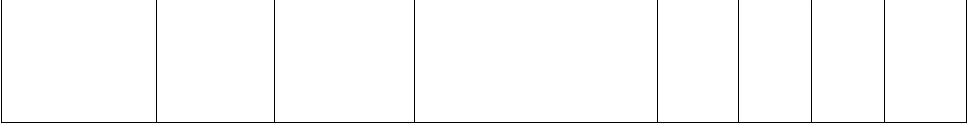 Beurteilung Ihrer Arbeitsbedingungen – AMPEL-Methode
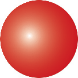 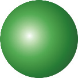 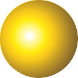